Bienvenue!
Lancement 
de l’année pastorale
2018-2019

Diocèse de Nicolet
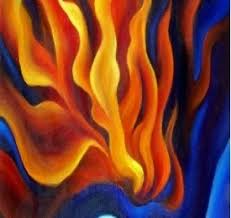 Viens Esprit de Dieu, Esprit de Feu
Viens chasser de nous toute peur!
Esprit de Dieu, Esprit de Feu
Viens embraser nos cœurs!
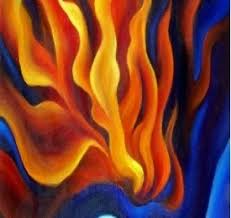 Souffle dans les déserts
De toutes nos souffrances
Souffle sur notre terre
Où vit ton espérance
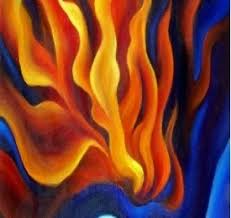 Viens Esprit de Dieu, Esprit de Feu
Viens chasser de nous toute peur!
Esprit de Dieu, Esprit de Feu
Viens embraser nos cœurs!
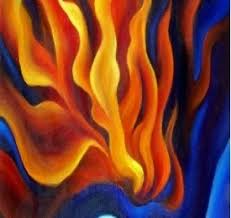 Viens jouer dans nos  vies
Un nouveau pas de danse
Guide-nous dans la nuit
Que cessent nos errances
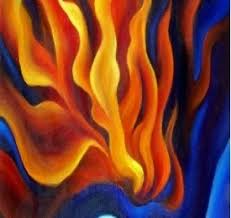 Viens Esprit de Dieu, Esprit de Feu
Viens chasser de nous toute peur!
Esprit de Dieu, Esprit de Feu
Viens embraser nos cœurs!
Bienvenue!
Lancement 
de l’année pastorale
2018-2019

Diocèse de Nicolet
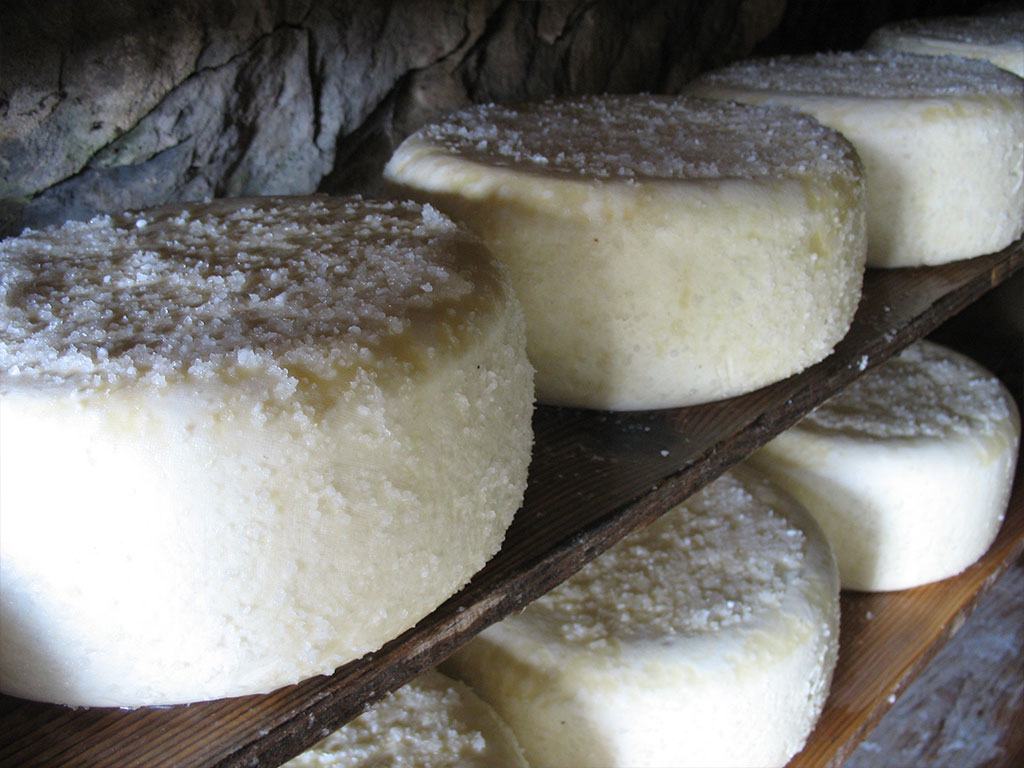 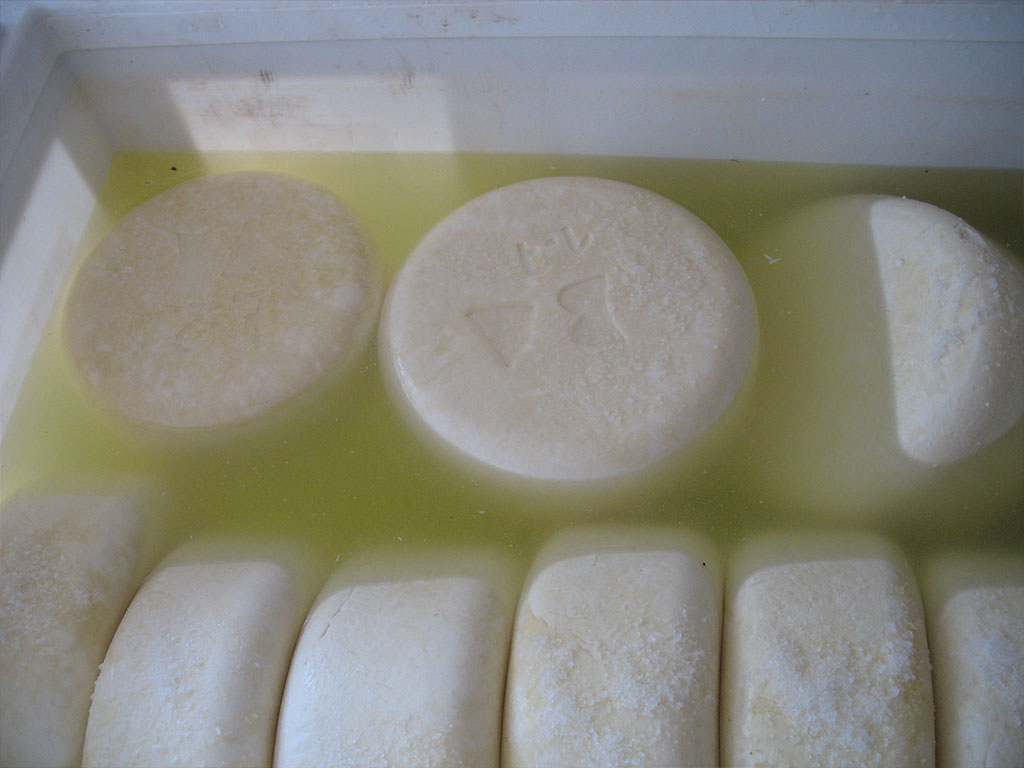 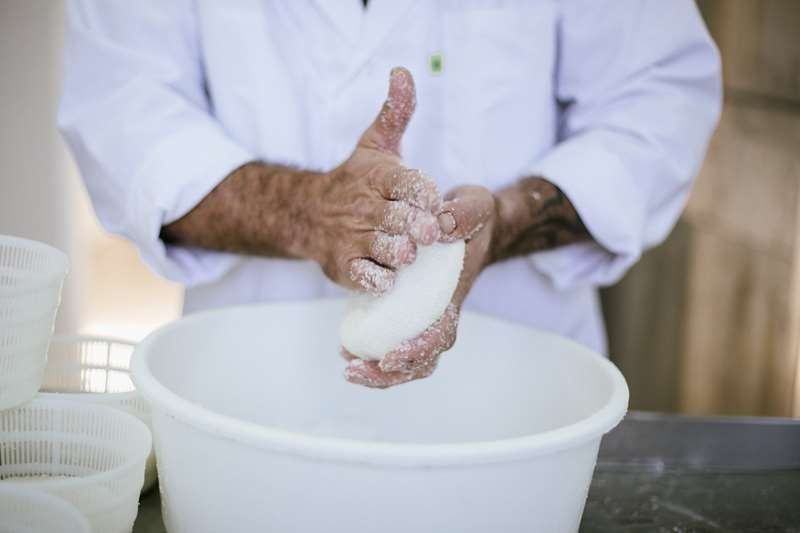 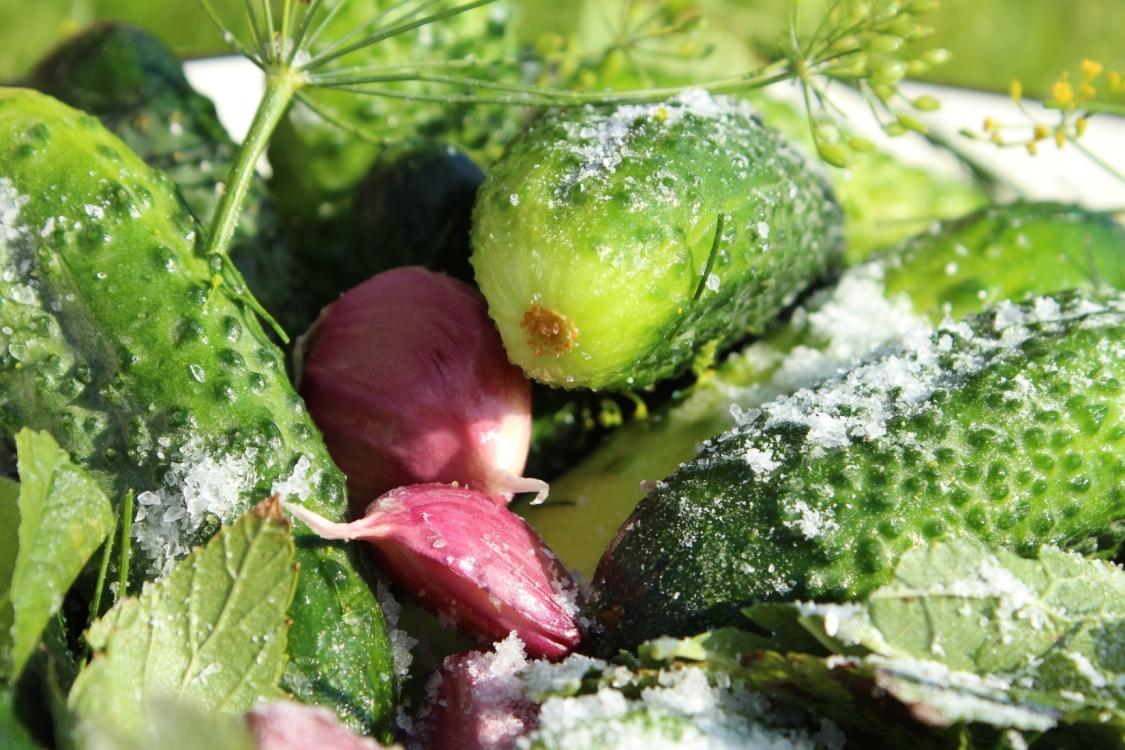 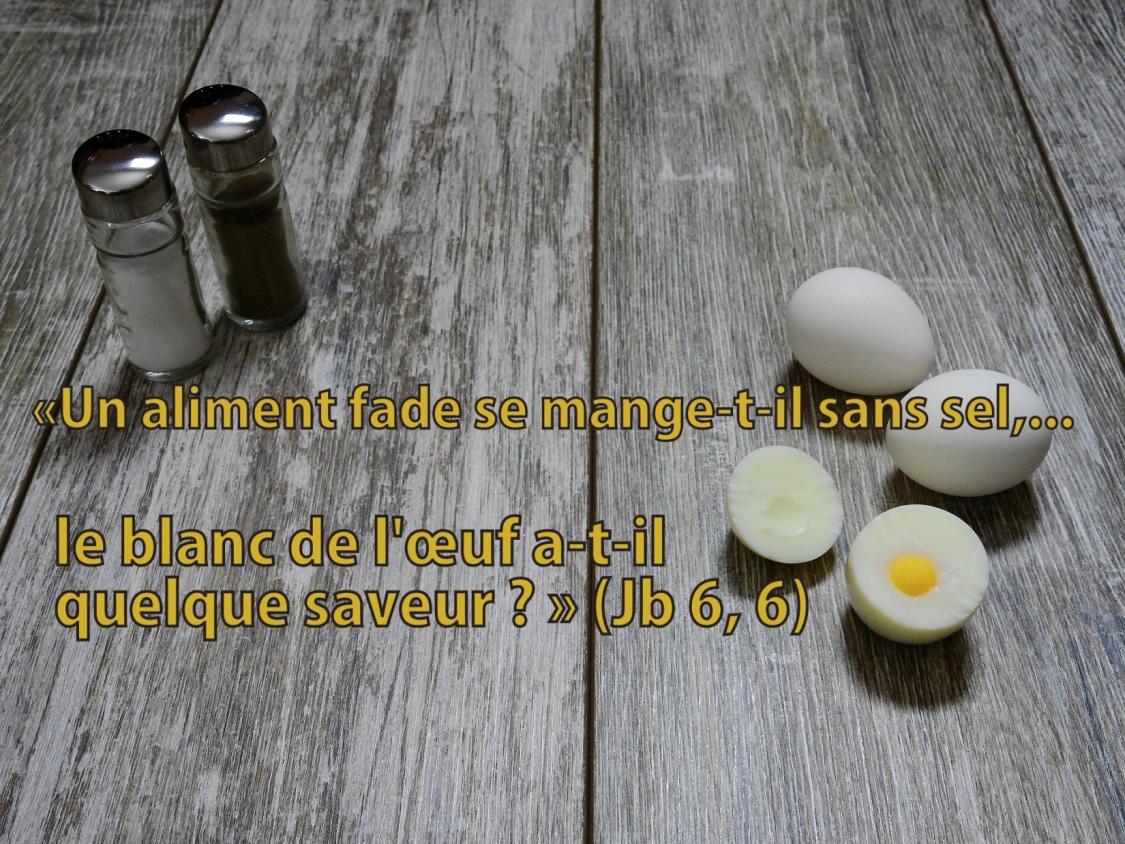 Les eaux sont malsaines et le pays stérile.
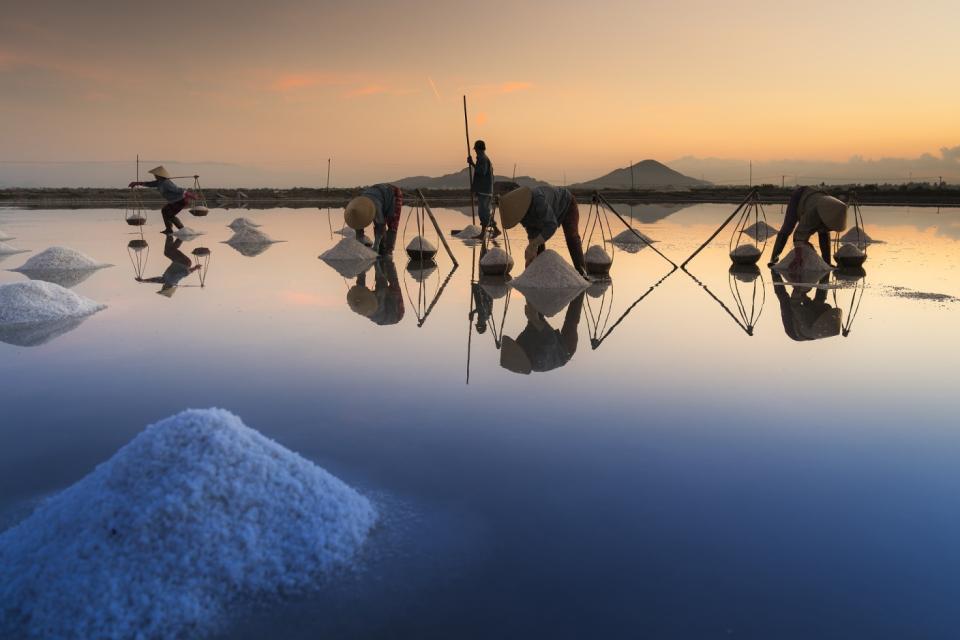 Il alla où jaillissaient les eaux, il y jeta du sel et dit: « Ainsi parle Yahvé: j’assainis ces eaux . Il ne viendra plus de là ni mort ni stérilité. »  (2R 2, 19-21)
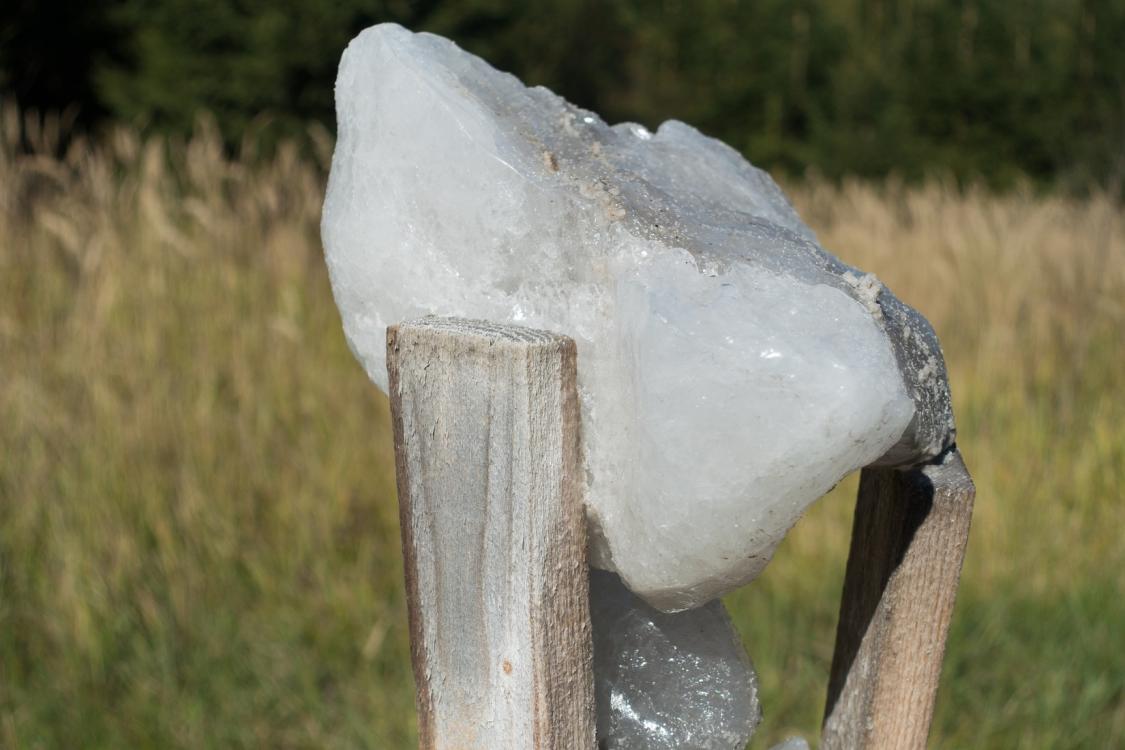 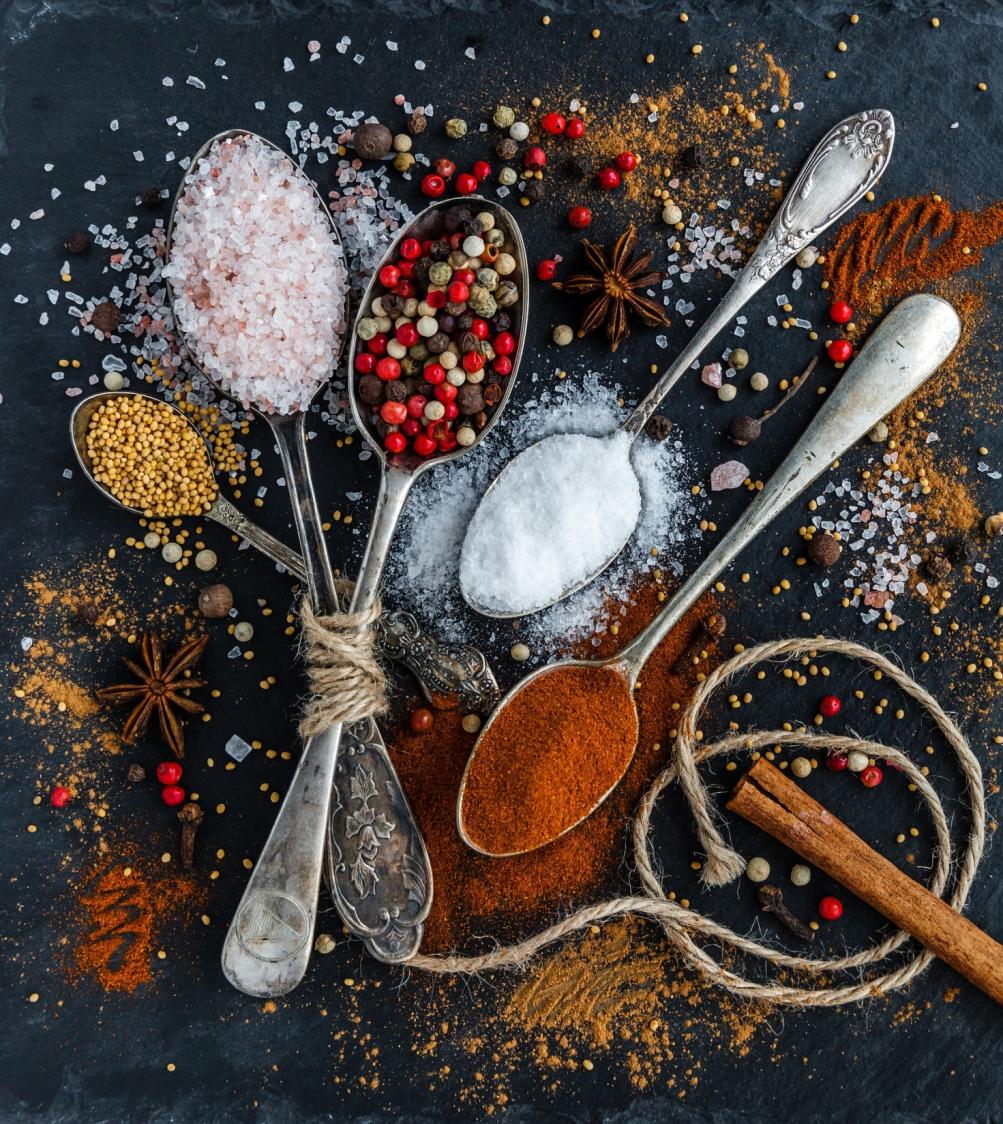 Trois apprentissages pour grandir comme chrétiens
L’apprentissage d’une relation plus intime avec le Christ, en portant attention à la vie intérieure.
L’apprentissage de la vie communautaire
L’apprentissage de l’action missionnaire
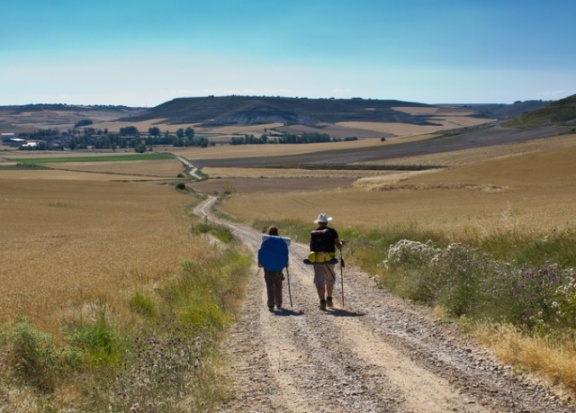 Vous êtes, vous, 
le sel de la terre.
Et si le sel s’affadit,
avec quoi sera-t-il salé?
Il n’est plus bon à rien,
qu’à être jeté dehors
et foulé aux pieds 
par les hommes.
                                                      (Mt 5, 13)
Comment cette parole 
résonne-t-elle en moi?

Quel écho suscite-t-elle?
Soyons ce que nous devons être
Et nous verrons paraître des germes d’avenir!
Soyons ce que nous devons être
Et nous pourrons renaître 
Au souffle de l’Esprit!
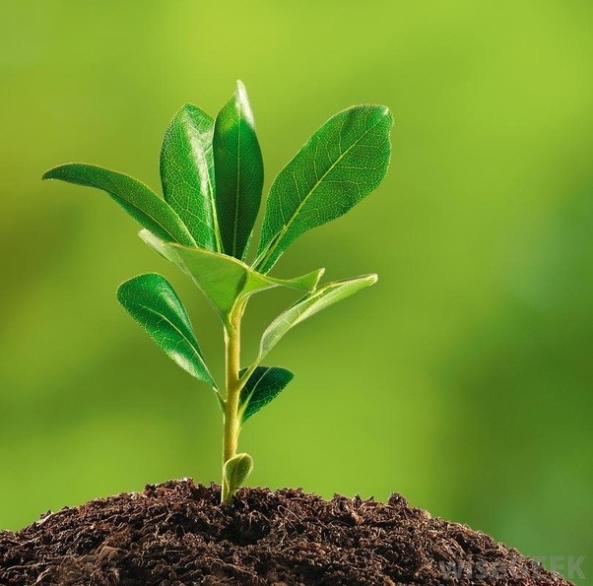 Maggie et Gabriel, vous êtes sel de la terre
JMJ, Rome 2000
Vous êtes, vous,le sel de la terre.(Mt 5,13)
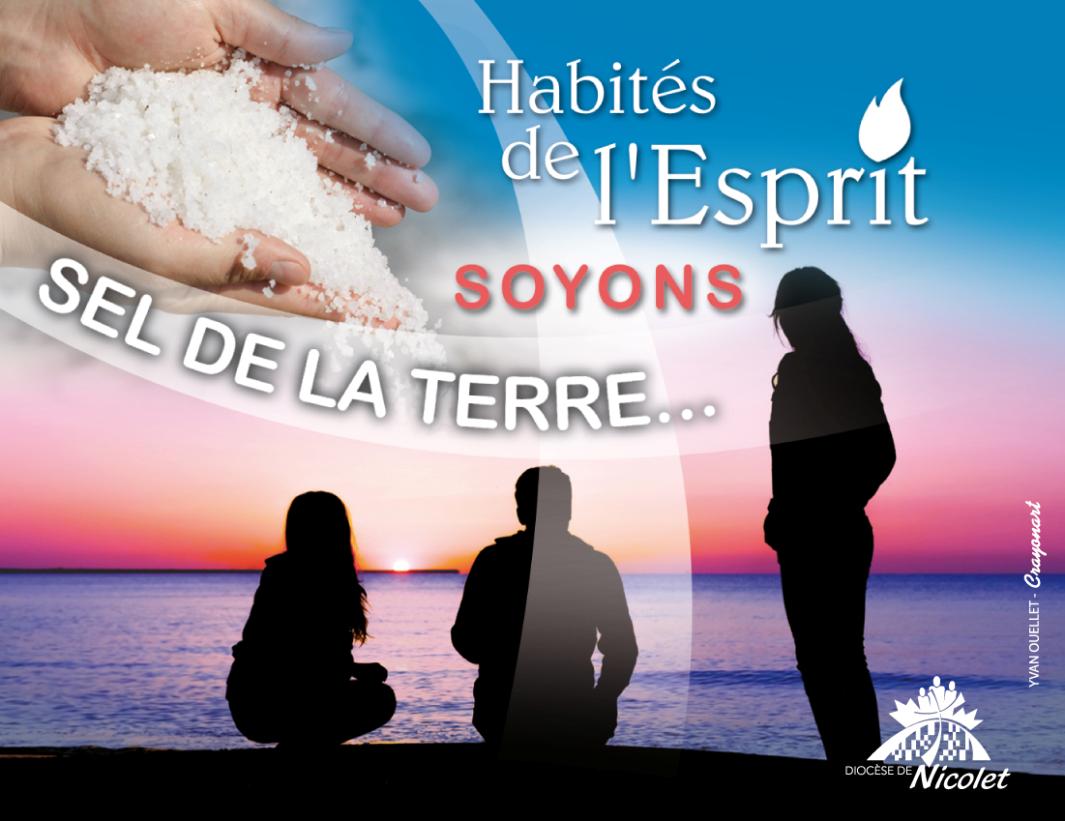 Pour être le sel de la terre,
Pour être lumière du monde,
Dieu saint, Dieu fort,
Donne-nous ta lumière
Dieu saint, Dieu fort,
Donne-nous ton Esprit,
Donne-nous ton Esprit!
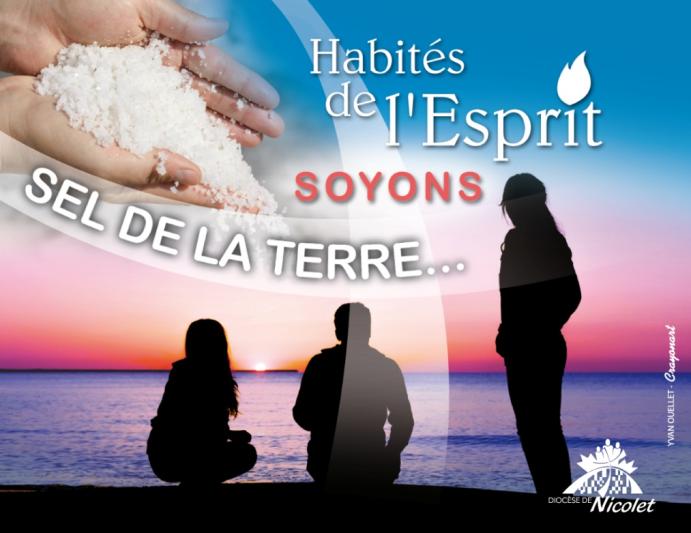 Nous serons le sel
Apportant le joie de vivre,
Sa richesse vient
Du profond des océans.
Toute chair a faim
Des saveurs de l’Évangile,
Fais que notre pain 
Ait du goût pour les vivants!
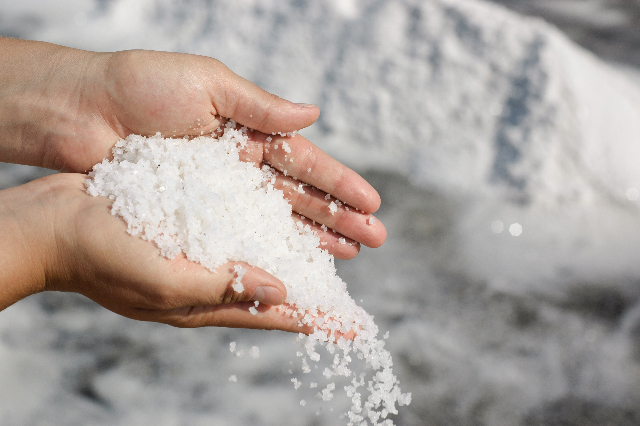 Pour être le sel de la terre,
Pour être lumière du monde,
Dieu saint, Dieu fort,
Donne-nous ta lumière
Dieu saint, Dieu fort,
Donne-nous ton Esprit,
Donne-nous ton Esprit!
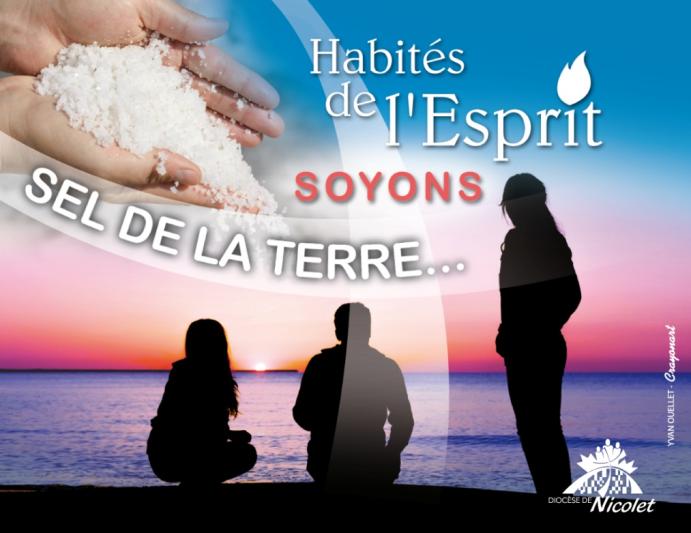 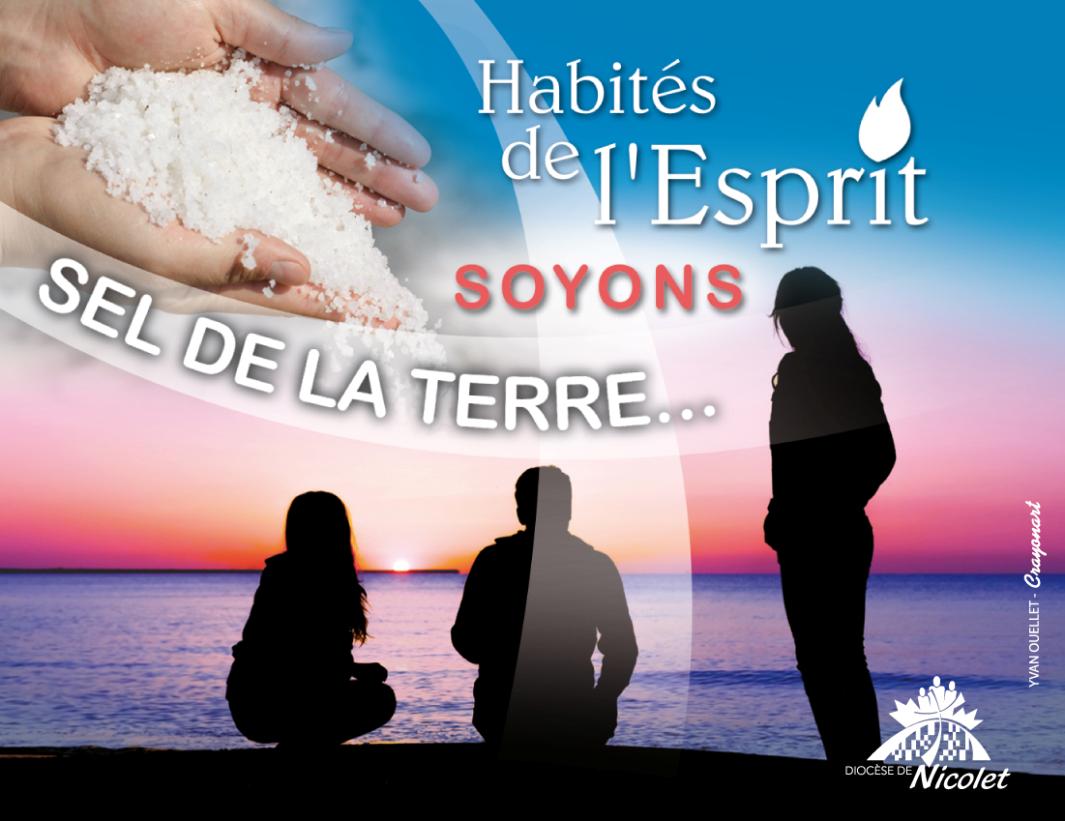 Pour être le sel de la terre,
Pour être lumière du monde,
Dieu saint, Dieu fort,
Donne-nous ta lumière
Dieu saint, Dieu fort,
Donne-nous ton Esprit,
Donne-nous ton Esprit!
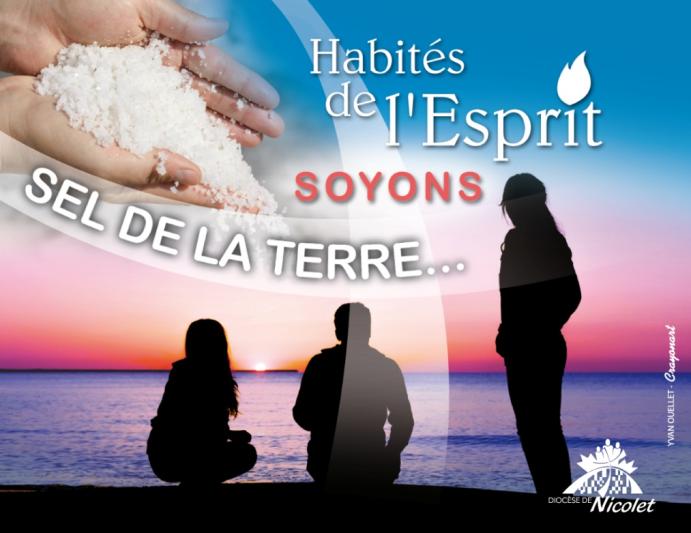 Nous serons le sel
Imprégné de ta sagesse,
Tu révéleras 
Les secrets de ton bonheur.
Nous les redirons
Aux plus humbles de la terre
Par des mots de vie
Qui pourront toucher les cœurs.
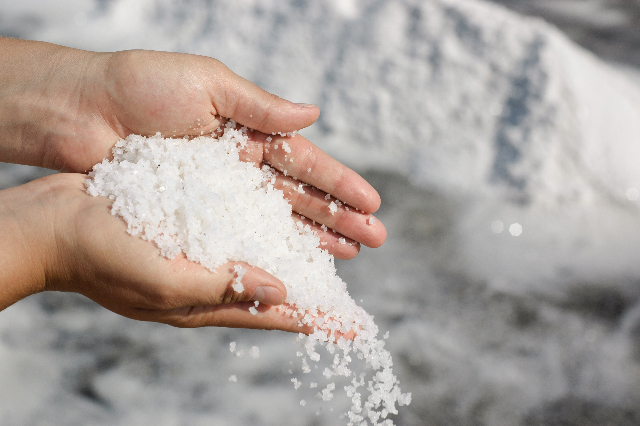 Pour être le sel de la terre,
Pour être lumière du monde,
Dieu saint, Dieu fort,
Donne-nous ta lumière
Dieu saint, Dieu fort,
Donne-nous ton Esprit,
Donne-nous ton Esprit!
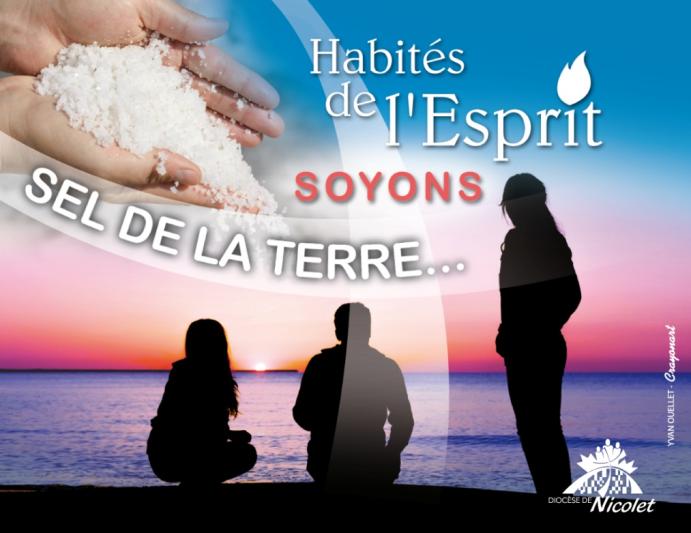 Y a-t-il des attitudes auxquelles je devrais renoncer pour ne pas tomber dans l’affadissement?(quelques moments de réflexion)
Pour être sel de la terre, renoncez-vous à ce qui, en vous, conduit à l’affadissement?
R/ Oui, j’y renonce

Pour être sel de la terre, voulez-vous replonger dans votre baptême pour être à l’écoute de l’Esprit qui vous habite et vous guide pour la mission?
R/ Oui, je le veux

Et voulez-vous le faire tous ensemble, en communauté, comme Église de Nicolet?
R/ Oui, nous le voulons
Père infiniment bon, tu as fait jaillir en nous la vie nouvelle des enfants de Dieu au jour de notre baptême.
R/ Béni sois-tu, Seigneur!

Tu rassembles en ton fils Jésus Christ tous ceux qui sont baptisés dans l’eau et l’Esprit Saint, pour qu’ils deviennent un seul peuple. R/

Tu répands ton Esprit d’amour dans nos cœurs, pour nous rendre libres et nous faire goûter la paix de ton Royaume. R/

Tu choisis les baptisés pour annoncer parmi toutes les nations l’Évangile du Christ. R/
Messagers de l’Évangile,
Sel de la terre 
et lumière du monde
Nous croyons 
que Dieu fait vivre
Gloire à Lui 
qui nous envoie!
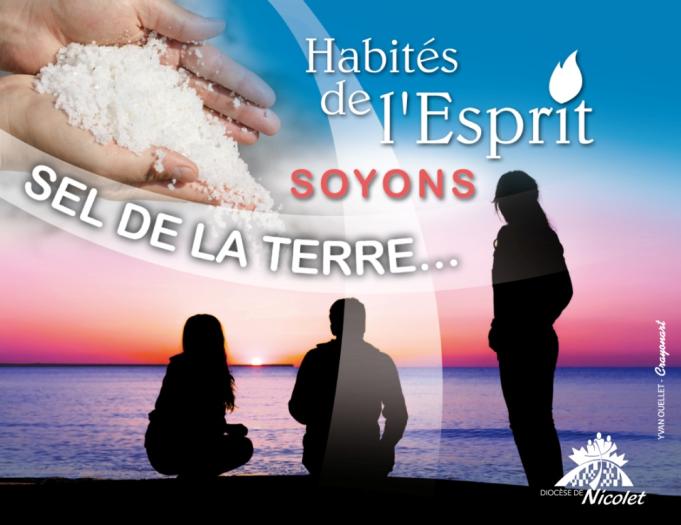 Baptisés dans les eaux vives du Sauveur,
Sortons de la prison de nos tombeaux
Vivons de l’Esprit!
(Tous): Vivons de l’Esprit !
Rénovés par un amour libérateur,
Nous sommes pour la terre un sel nouveau
Vivons de l’Esprit
(Tous): Vivons de l’Esprit !
Messagers de l’Évangile,
Sel de la terre 
et lumière du monde
Nous croyons 
que Dieu fait vivre
Gloire à Lui 
qui nous envoie!
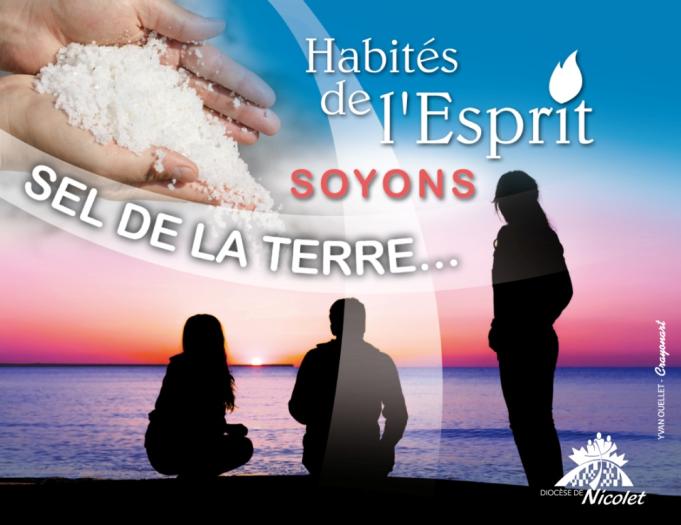 Éveillés à la sagesse du Dieu saint,
Goûtons à la Parole qu’il nous dit,
Vivons de l’Esprit!
(Tous): Vivons de l’Esprit !
La semence grandira comme un bon grain,
Heureux qui portera beaucoup de fruit!
Vivons de l’Esprit!
(Tous): Vivons de l’Esprit !
Messagers de l’Évangile,
Sel de la terre 
et lumière du monde
Nous croyons 
que Dieu fait vivre
Gloire à Lui 
qui nous envoie!
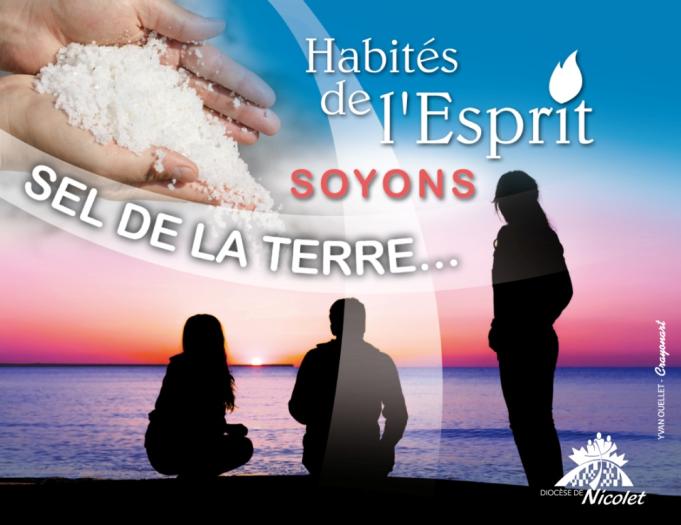 Libérés des temps obscurs sous le boisseau,
Brûlons comme des lampes au feu ardent,
Vivons de l’Esprit!
(Tous): Vivons de l’Esprit !
Humblement que notre flamme brille haut,
Nous sommes l’Évangile pour ce temps,
Vivons de l’Esprit!
(Tous): Vivons de l’Esprit !
Messagers de l’Évangile,
Sel de la terre 
et lumière du monde
Nous croyons 
que Dieu fait vivre
Gloire à Lui 
qui nous envoie!
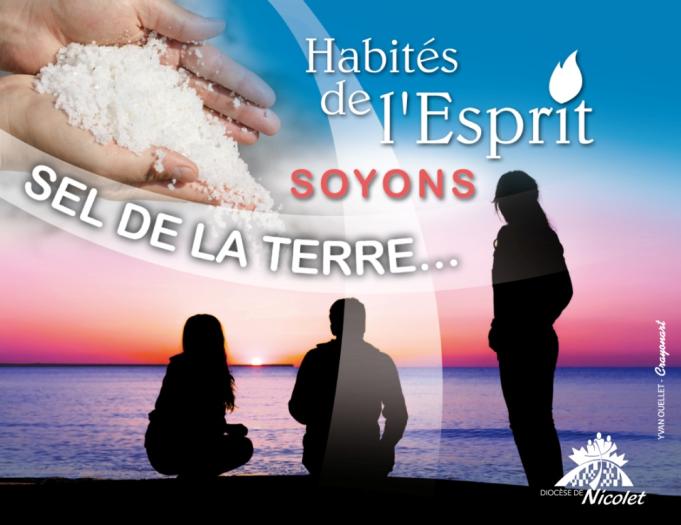 Seigneur Jésus,
Nous voulons donner le goût de ton Évangile qui ne s’affadit jamais à toute personne assoiffée de bonheur.

R/ 	Habités de l’Esprit, 	soyons sel de la terre!
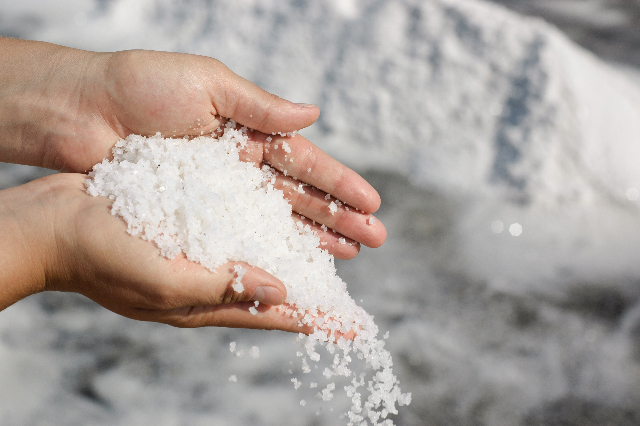 Nous cherchons à préserver l’essence de ta Présence dans le monde, nourriture vivifiante offerte aux femmes et aux hommes qui ont faim d’un amour inaltérable.

R/ 	Habités de l’Esprit, 	soyons sel de la terre!
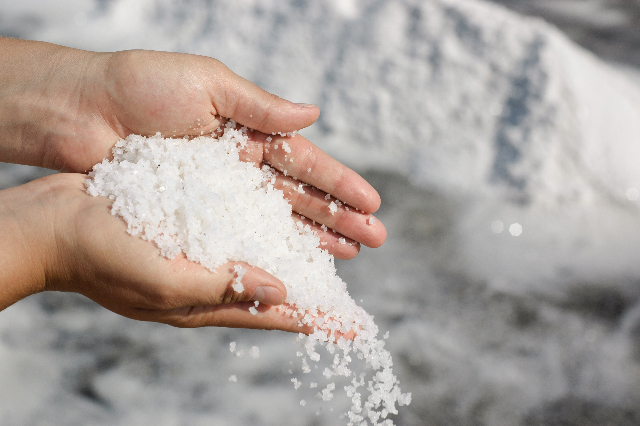 Nous  désirons communier à ta Parole et à ton Pain de vie, grand banquet auquel tu convies sans cesse tous tes enfants.

R/ 	Habités de l’Esprit, soyons sel de la terre en répandant librement ton amour dans nos actions de chaque jour. Amen
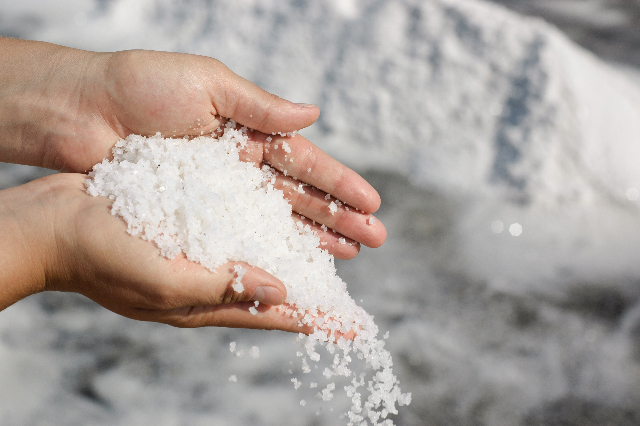 Pour être le sel de la terre,
Pour être lumière du monde,
Dieu saint, Dieu fort,
Donne-nous ta lumière
Dieu saint, Dieu fort,
Donne-nous ton Esprit,
Donne-nous ton Esprit!
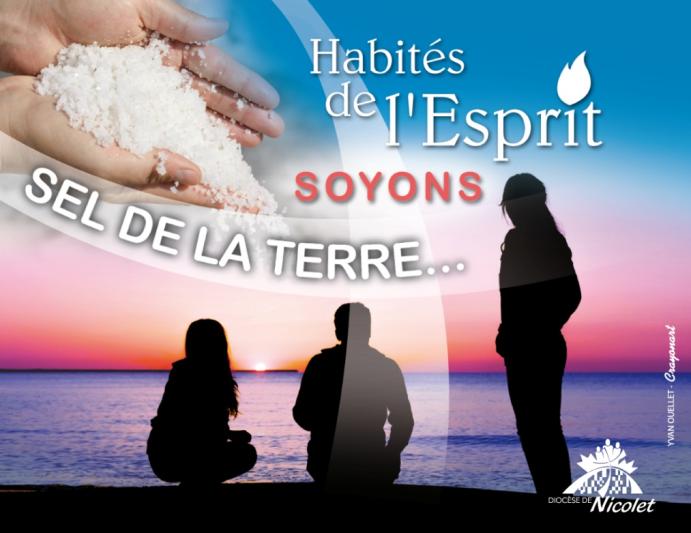 Nous serons le sel
Apportant le joie de vivre,
Sa richesse vient
Du profond des océans.
Toute chair a faim
Des saveurs de l’Évangile,
Fais que notre pain 
Ait du goût pour les vivants!
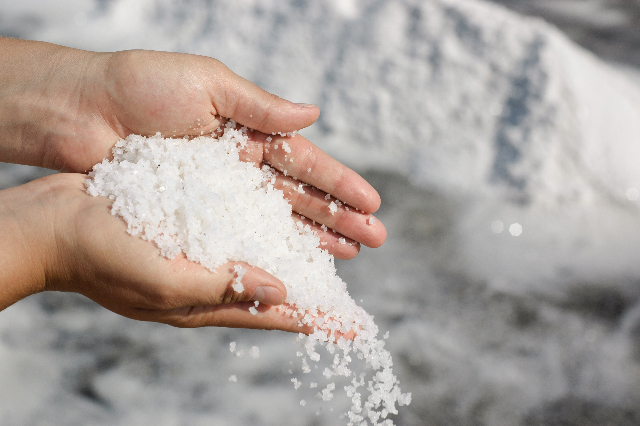 Pour être le sel de la terre,
Pour être lumière du monde,
Dieu saint, Dieu fort,
Donne-nous ta lumière
Dieu saint, Dieu fort,
Donne-nous ton Esprit,
Donne-nous ton Esprit!
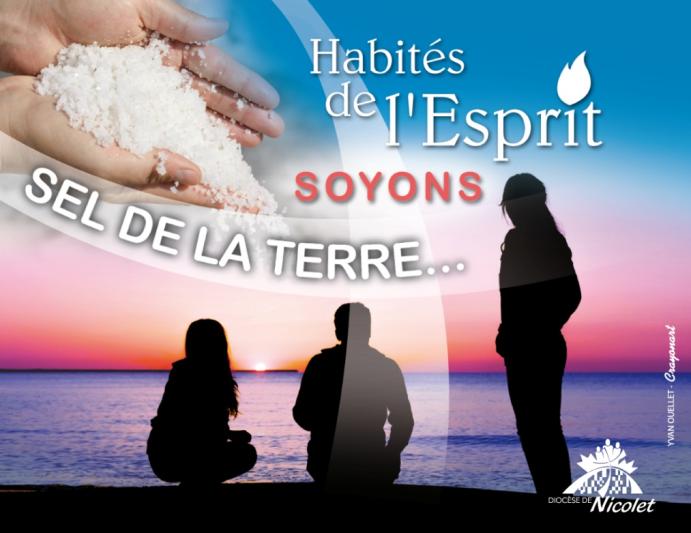 Nous serons le sel
Imprégné de ta sagesse,
Tu révéleras 
Les secrets de ton bonheur.
Nous les redirons
Aux plus humbles de la terre
Par des mots de vie
Qui pourront toucher les cœurs.
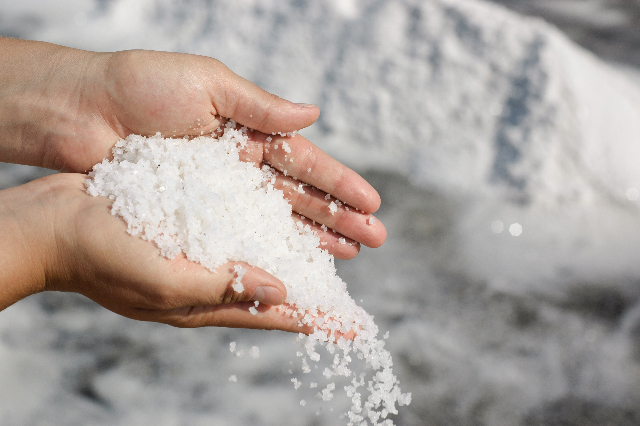 Pour être le sel de la terre,
Pour être lumière du monde,
Dieu saint, Dieu fort,
Donne-nous ta lumière
Dieu saint, Dieu fort,
Donne-nous ton Esprit,
Donne-nous ton Esprit!
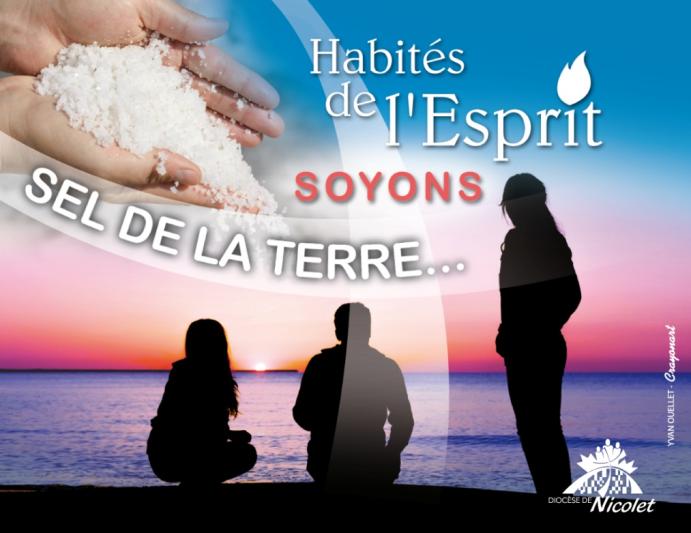